LeadNursingForward.org: Preliminary Evaluation 
of a Web Resource to Address the Nurse 
Educator Shortage
Abigail Johnson, BA, Lisa A. Seldomridge, PhD, RN, CNE, Judy M. Jarosinski, PhD, RN, 
Kayna Freda, EdD, RN, CMSRN, School of Nursing, Salisbury University
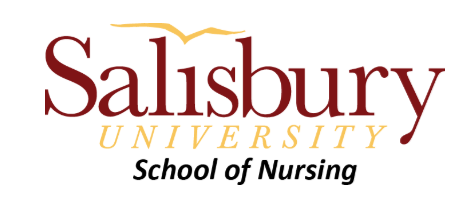 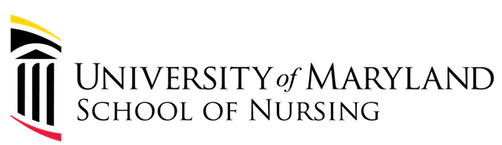 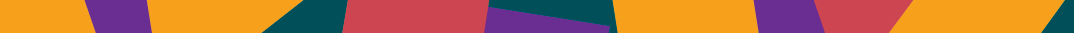 Introduction and Purpose
The nurse faculty shortage is a critical issue facing nursing today.  It is impacted by a retiring generation of educators, less visibility as a health care issue, lack of funding, a diminished PhD pipeline and interventions that fail to address the scope of the shortage (Kowalski & Kelly, 2013; Nardi & Gyurko, 2013). It takes one full-time faculty to produce six graduates per year who in turn provide $704,000 in annual health care services (Kowalski & Kelly).  

   Teams from Salisbury University and the University of Maryland Schools of Nursing created a web-based “one-stop shop”to inform, educate, and provide a career portal for experienced nurses who want to become nurse educators.

     Prior to a public launch in February of 2019, a beta test was completed to assess the site’s overall usability and appearance. The purpose of this research was to evaluate various aspects of this newly developed web resource. 















A 15-item online survey was developed using a Likert-scale and open-ended responses to gather feedback on the quality, clarity and value of information on the website, as well as evaluate the ease of use of its features. 

Following approval by the Salisbury University Committee on Human Research, prospective reviewers were asked to visit and explore the LeadNursingForward.org website, and complete the survey.
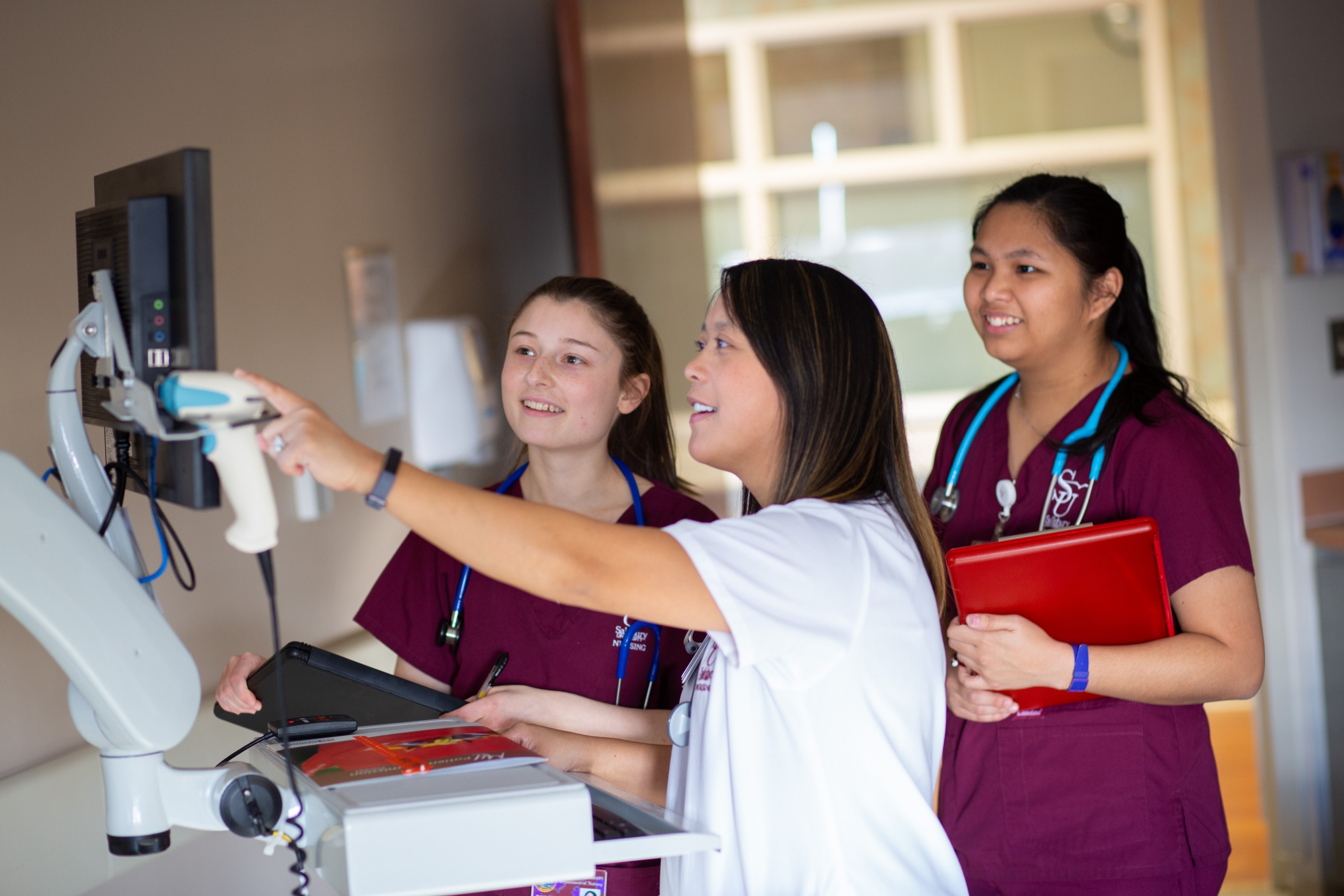 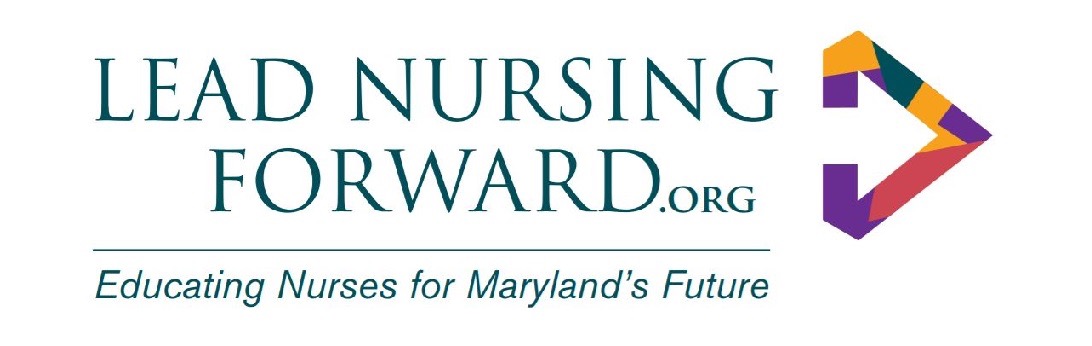 Results
Data from aspiring educators and nursing education program administrators (n = 22) were examined. Findings included:
Site was easy to navigate and its purpose was clear
Information was useful and written in language that was easy to understand
Visual appeal, use of photographs, maps, and icons, and color scheme were inviting and encouraged them to explore further
Needed to raise awareness about the nursing and nurse educator shortage and connect aspiring educators with available positions

Areas for improvement included:
Need to update several links that led to outdated information
Change the busy background on one page for enhanced readability
Use a revised version of one partner’s logo





This web resource provided accurate information for individuals interested in becoming nurse educators.
The site can serve as a model for others interested in expanding awareness of the need for nursing educators in academia, and health care organizations.
Having a single information source can:
Facilitate access to reliable information about how to become a nursing faculty member or nurse educator
Publicize available positions within nursing education programs and healthcare organization
Contribute to the development of the next generation of nurse educators.
Conclusions
This website provides current information, enhances the image of nurse educators, and connects aspiring nurse educators to open positions, thus increasing the number of available nursing faculty and enhance nursing’s capacity to meet burgeoning healthcare needs  (Nardi & Gyurko, 2013).
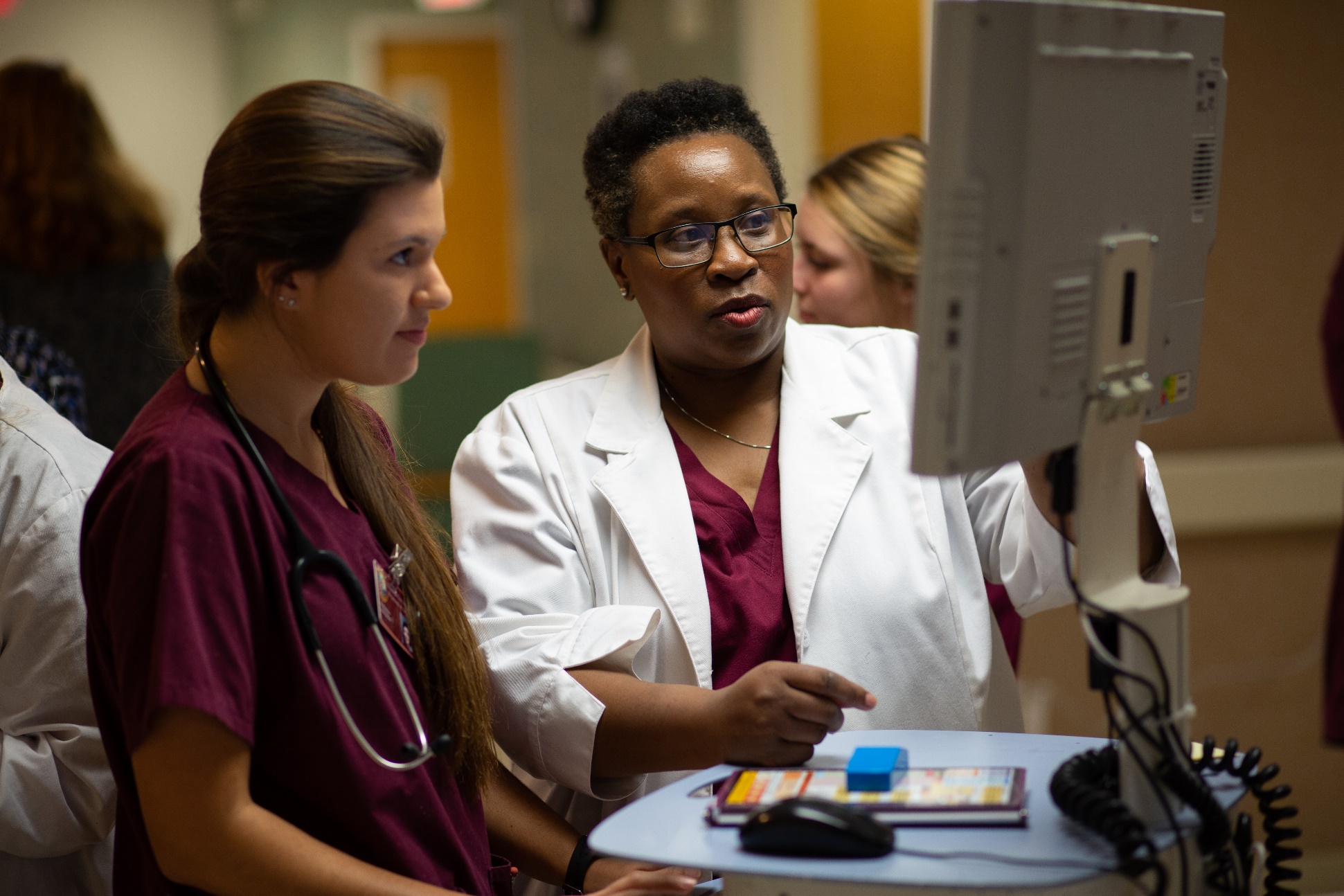 References
Kowalski, K., & Kelly, B. (2013). What's the ROI for resolving 	the 	nursing faculty shortage? Nursing Economic$, 31(2), 
        70-6.
Nardi, D.A., & Gyurko, C.C. (2013). The global nursing faculty 	shortage: Status and solutions for change. Journal of   
        Nursing Scholarship, 45(3), 317-26. doi: 10.1111/jnu.12030.
Implications
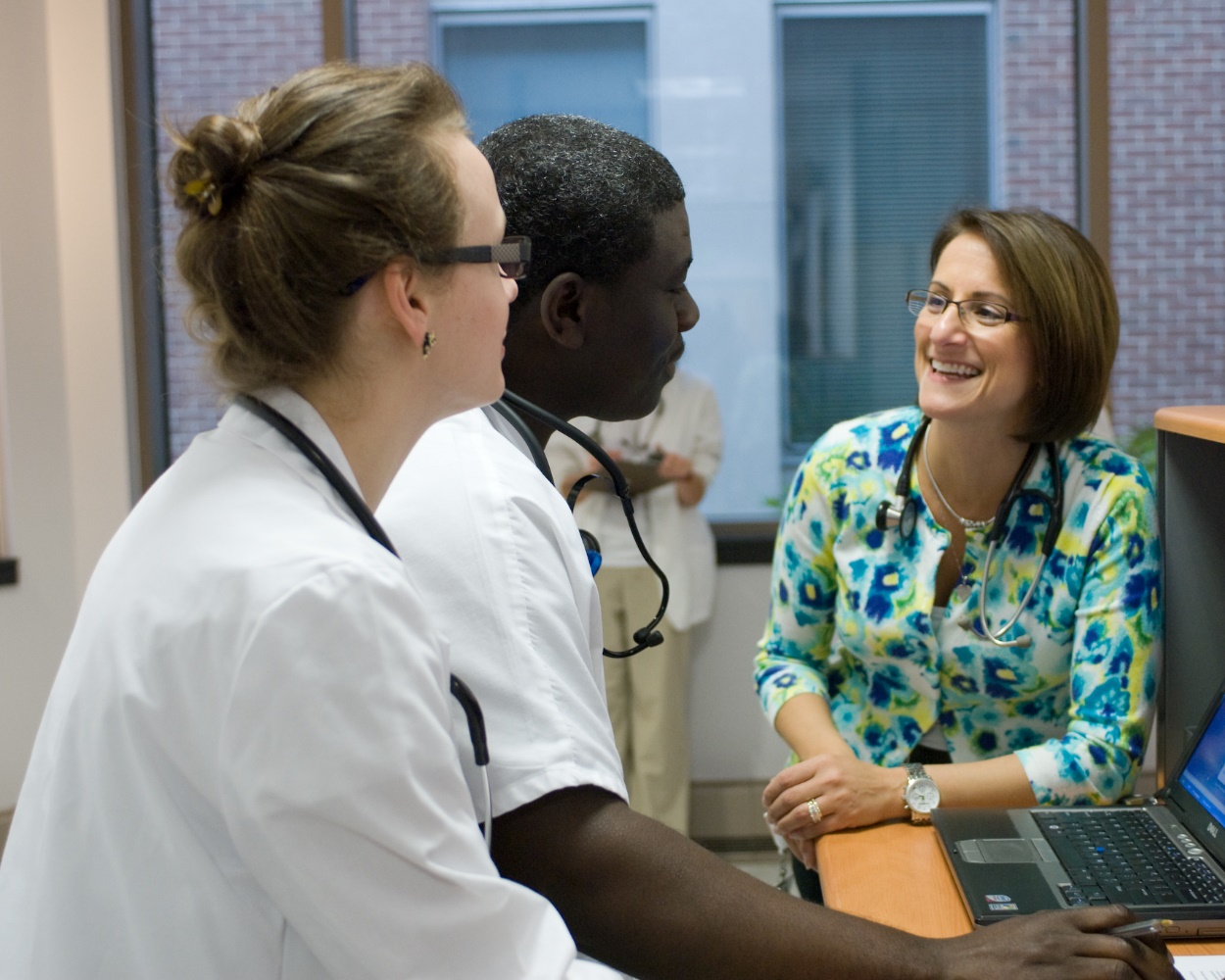 Method